Town Hall Meeting Update 2024
Foreign Influence Prevention & Research Security
Agenda
What are Export Controls?
What is Foreign Influence Prevention?
Federal and State Regulations related to Foreign Influence Prevention
Researcher Security & Non-Discrimination
Key Components of Foreign Influence Prevention @ FIU
Restricted & Watch-listed Parties
International Collaborations
Sponsored Research
Conflicts of Interest & Commitment
Hiring Procedures
International Travel Review
Gifts from International Entities/Persons
Intellectual Property Protection
Information Technology Protection
Visitors to FIU
NSPM-33 
CHIPS+Science Research Security Requirements
Where Do I Go for Help?
1. What are Export Controls?
1.1 Overview of Key Issues
Universities and research institutions are subject to export control and trade sanctions regulations, including the regulation of: 













On Our Website: Export Control Definitions, Export Control Topics, Export Control Basics, Export Control Regulations , Helpful FAQ’s
1. Export Control Website
Extensive information about U.S. export control regulations, along with links to key forms and checklists, may be found on FIU’s Export Control website. This web page also contains training and resource materials, and information specific to many key activities and stakeholders.
2. What is Foreign Influence Prevention?
The term “foreign influence” concerns actions taken by international institutions to divert abroad U.S. taxpayer-funded research and resulting IP - - including for example: financial and logistical incentives to conduct U.S.-funded research abroad; IP penetration; visa fraud; undisclosed COI/COC relationships, and unauthorized access to computational resources.
2. What is Foreign Influence Prevention?
Both federal sponsors and the State of Florida have implemented multiple requirements related to the identification, review, and reporting of interactions that may result in inappropriate foreign influence. 
NSPM-33 (National Security Presidential Memorandum 33) introduces a new level of complex disclosure requirements impacting FIU’s research portfolio.
As outlined in NSPM-33, foreign influence prevention is one component of a broader research security program
Export Controls
Research Integrity
Controlled Unclassified Information
Foreign Influence Prevention
Classified Program
KEY RESEARCH SECURITY COMPONENTS
3. Federal & State “Foreign Influence” Regulations
NSPM-33 
Federal sponsor specific requirements
Florida Statutes:
F.S. 1010.35 – Screening Foreign Researchers
F.S. 1010.36 – Foreign Travel; Research Institutions
F.S. 1012.977 – Reporting of Outside Activities and Financial Interests by FIU Employees engaged in sponsored research
F.S. 288.860 – International Cultural Agreements
4. Researcher Security & Nondiscrimination
Foreign influence prevention strategies should not be targeted at foreign-national or foreign-born faculty.  
Institutional policies and procedures should apply to all institutional personnel regardless of citizenship and/or nationality.
Foreign Interference poses as much of a threat to individual researchers as it does to institutional research.
Examples:  
Loss of intellectual property as an institutional asset may also represent the loss of an individual’s life’s work.
Foreign travel reporting requirements associated with research security also serve the dual purpose of protecting travelers in the case of a medical emergency, natural disaster, political unrest, terrorist attack, etc.
FIU affirms its commitment to ensuring that each member of the university community shall be permitted to work or study in an environment free from any form of illegal discrimination, including race, color, sex, pregnancy, religion, age, disability, national origin, marital status and veteran status. The university recognizes its obligation to work toward a community in which diversity is valued and opportunity is equalized.
5. Foreign Influence Prevention @ FIU
Restricted & Watch-listed Entities/Parties
International Collaborations
Sponsored Research
Conflicts of Interest & Commitment
Hiring Procedures
International Travel Review
Gifts from International Entities/Persons
Intellectual Property Protection
Information Technology Protection
Visitors to FIU
5a. Restricted & Watch-listed Entities/ Parties
Restricted Entities/Parties:
Entities (or persons) located anywhere in the world (including the U.S) identified by the U.S. Federal Government as threats to national security, U.S. trade policy, global nuclear and biologic safety, etc. 
Export Update:  All engagements with Russia and/or Russian nationals, including shipments of most items to Russia, may be prohibited under U.S. export control and OFAC regulations.
The U.S. Government publishes and updates the names of such entities and persons in the Federal Register on an ongoing basis.  FIU utilizes the Visual Compliance software tool to identify whether a party is a Restricted Entity/Party.
FIU will not enter into any agreement or conduct business with any individual or entity on the restricted party list.
Watch-listed Institutions/ ASPI Uni-tracker:
The Australian Strategic Policy Institute’s (ASPI) University Tracker (Uni-tracker) is a database of Chinese institutions engaged in military or security-related science and technology research.
Funded in part by the U.S. State Department and recommended by U.S. federal law enforcement agencies.
Most agreements/collaborations with entities listed on the ASPI Uni-tracker list are prohibited.
5b. International Collaborations/ Agreements
Under F.S. 288.860 the university may not participate in any agreement with and/or accept a grant from a “foreign country of concern” (FCC)* or from an entity controlled by a FCC which constrains the freedom of contract of the university, allows the curriculum or values of a program of the state to be directed or controlled by a FCC, or promotes an agenda detrimental to the safety or security of the US or its residents.
The Office of Global Affairs, ORED, and Office of General Counsel have implemented a process to evaluate international agreements to ensure compliance with Florida State requirements.

* Foreign Country of Concern (FCC): currently includes China, Russia, Iran, North Korea, Cuba, Venezuela, and Syria (and any agency or other entity under significant control of such FCC).
5c. Sponsored Research
Foreign entities may try to influence the course and outcome of research or gain IP in advance of publication.  This form of direct influence may lead to loss of IP and inappropriate influence over forthcoming technology, as well as export control violations.  
Increasingly many federal sponsors require notification of anticipated foreign national/entity involvement in research (and/or post award involvement that had not been previously disclosed). 
FIU’s Response:
ORED award coordinators identify research security requirements that pertain to each sponsored award and notify the PI along with University Compliance to address these requirements.  Examples:
Mandatory certification of no Foreign Government Talent Recruitment Program funding/participation.
NDAA-889 prohibition on purchasing telecommunication equipment from listed Chinese entities.
ORED conducts restricted party screening on international program sponsors as well as industry partners. 
FIU has developed an International Engagements with Restricted and High-Risk Parties Matrix to inform potential engagements with international persons and entities in a variety of circumstances.
ORED has compiled information from each federal sponsor regarding Foreign Influence; this information may be found on the ORED Foreign Influence webpage.
ORED is poised to fully respond to final NSPM-33 requirements when they are released.
5d. Conflicts of Interest & Commitment
Many research sponsors and federal agencies mandate reporting on a variety of international extra-professional activities and international affiliations.
As of July 2020, the State of Florida requires employment suspension without pay for up to 60 days and possible termination of employment for failure to properly disclose financial conflicts of interest and outside activities.
FIU has revised the Outside Activity/Conflicts of Interest reporting system and associated policies and have provided Guidance related to reporting of outside activities and conflicts, including those pertaining to international activities.  Individuals who must complete the OA/CI form include:
All FIU Faculty & Staff
Anyone Engaged in Externally Funded Research Activities
Anyone with Outside Affiliations w/ Foreign Universities, Entities, Governments and People
5e. Hiring Procedures
F.S. 1010.45 requires extensive additional documentation and screening of certain applicants for research (including graduate assistants), research-related support positions or visiting researchers before hiring. These applicants include:
Individuals who are citizens of any foreign country and who are not Permanent U.S. Residents
U.S. citizens/Permanent Residents who have any affiliation with an institution or program in China, Russia, Iran, North Korea, Cuba, Venezuela, and/or Syria
U.S. Citizens/Permanent Residents who have been employed or received training for at least a year in China, Russia, Iran, North Korea, Cuba, Venezuela, and/or Syria
FIU has established a foreign influence staff position in ORED to comply with the statutory requirements and help support expeditious review of applicants.
FIU has implemented HR document collection and screening protocols, as well as an expanded background check through a third-party provider conducted prior to clearance for hire or, if a non-paid visiting scholar, prior to the sponsorship of a visa.
5f. International Travel Review
Pursuant to F.S. 1010.36 and the pending NSPM-33, the university must have a system that requires screening and pre-approval for all international travel and foreign activities for ALL faculty, researchers, and research department staff. 
FIU maintains a robust travel authorization and approval system (via the TAR in PantherSoft), which includes the following for all foreign travel:
expanded questions prior to travel approval
expense disclosure requirements prior to receiving reimbursements
traveler acknowledgement requirements
an Export Control review. 
Use of this system is MANDATORY for all faculty, researchers, and research department staff PRIOR to commencement of travel.
All FIU faculty, staff, students, and other personnel traveling abroad on FIU-sponsored trips, or for any international travel on behalf of FIU, are required to read and acknowledge their understanding of the FIU Guidance for International Travel.
5g. Gifts from International Entities/Persons
Gifts or other forms of in-kind support could potentially become a vehicle for foreign influence, to the extent that there are “soft deliverables” involved - i.e., informal, informational exchange opportunities with the donor concerning research results associated with the gift. 
In addition to sponsor Conflicts reporting requirements, Higher Education Act (HEA) Section 117 reporting requirements also apply to gifts received from a foreign source. FIU complies with all HEA 117 disclosure requirements concerning foreign source gifts and funding.
For purposes of proposal submissions, ORED has enhanced its data gathering and verification processes to capture international forms of support which a PI receives (whether directly related or unrelated to the proposal submission.) 
Conflict of Interest and Conflict of Commitment disclosures processes have been enhanced to capture potentially relevant data points.
5h. Intellectual Property Protection
Commercial licensing of university-patented IP triggers requires restricted party screening requirements to ensure that the transaction does not result in the transfer of technology to a party listed on the on one of the U.S. Government’s restricted party lists. 
The Technology Management and Commercialization department within ORED coordinates Invention Disclosure and NDA reviews with our Export Control department as needed and routinely conducts restricted party screening on new commercial licensees.
FIU Global and The Office of General Counsel review all international agreements that concern incoming investment or contribution that could potentially result in an outbound technology transfer or sharing.
5j. Visitors to FIU
In certain cases, international visitors may, by virtue of their home-country affiliations, present undue foreign influence and research security concerns. 
This may occur, for example, when the affiliated home country institution is a U.S. Government restricted or watch-listed entity or organization. 
In the event that a particular situation involving an international visitor indicates a potential foreign influence issue, FIU’s evaluating team comprised of representatives from ORED, University Compliance, FIU Global and the Provost’s office (among other functions) will review and determine whether the activity or transaction can proceed. 
Hosts of proposed international visiting delegations or other business visitors should refer to the International Guests and Delegation Visit Compliance Office Review, accessed on the FIU Global webpage.
6. NSPM-33
NSPM-33 requires a certification from research organizations awarded in excess of $50 million per year in total Federal research funding that they have implemented a research security program that includes the four elements highlighted in NSPM-33:
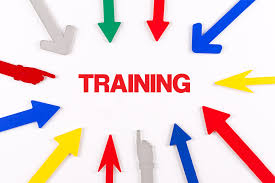 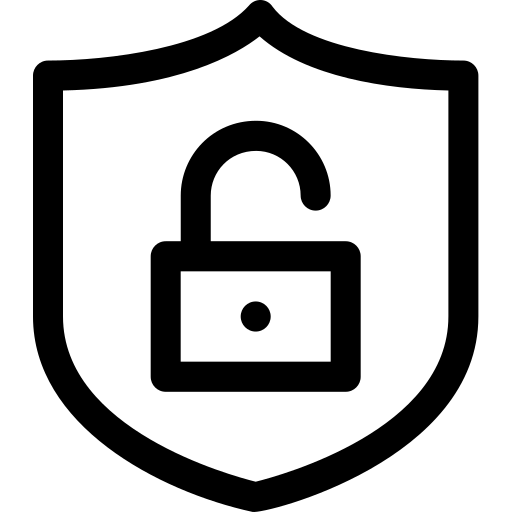 CYBERSECURITY
RESEARCH SECURITY TRAINING
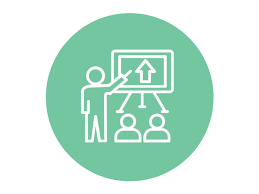 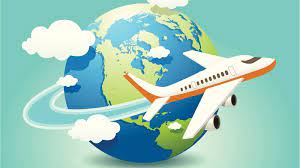 FOREIGN TRAVEL SECURITY
EXPORT CONTROL TRAINING
7. CHIPS+SCIENCE RESEARCH SECURITY PROVISIONS
Export Update:  Law enacted to, among other things, ensure the US “maintains and advances its scientific and technological edge”.
RESEARCH SECURITY & EXPORT CONTROL PROVISIONS INCLUDING:
Prohibition of awards to individuals in a “malign foreign talent recruitment program”
Requirement to establish a Research Security & Integrity Information Sharing and Analysis Organization
Research security training requirement for all covered personnel; OSTP issued guidelines for universities to develop research security training programs
Inclusion of research security training as part of Responsible and Ethical Conduct of Research training
Reporting on foreign financial transactions and gifts of $50k or more
Prohibition of Confucius Institutes
Regulates provision of advanced semi-conductor technology to certain foreign countries of concern
7. CHIPS+SCIENCE RESEARCH SECURITY PROVISIONS
For qualifying research organizations such as FIU, institutions will have one year from date of issuance of formal security program requirements to comply. 
Draft Research Security Program requirements were issued in February 2023, and finalized requirements are expected to be released in mid-2024. 
NSF has released standardized training modules that will be required to be taken by all key personnel during the 2025 release of the NSF PAPPG. 
NIH has advised that they will adopt the NSF standardized training modules will be implemented in the future by them as a requirement.
8. Where Do I Go for Help?
Please refer questions to:
William T. Anderson, PhD, Associate Vice President for Research: andersow@fiu.edu  
Roberto M. Gutierrez, Associate Vice President for Research: gutierrr@fiu.edu
Jennifer Perez, Foreign Influence Manager, Research Integrity (ORED):  jeperez@fiu.edu 
The following web links provide helpful guidance related to foreign influence:
Export Control- Foreign Influence:   https://exportcontrol.fiu.edu/export/topics/foreign-influence 
ORED Guidance Related to Foreign Influence:  https://research.fiu.edu/guidance-regarding-foreign-influence-and-research/ 
Conflicts of Interest website: https://research.fiu.edu/coi 
Export Control:  https://exportcontrol.fiu.edu/ 
ORED: https://research.fiu.edu/ored/ 
UCI: https://compliance.fiu.edu/ 
Global: https://global.fiu.edu/ 
NSPM-33: https://www.cogr.edu/cogr-releases-summaries-nspm-33-disclosure-requirements-other-provisions 
The FIU Foreign Influence Prevention website has extensive information on relevant foreign influence topics, forms, procedures, and FAQs.
Thank You!